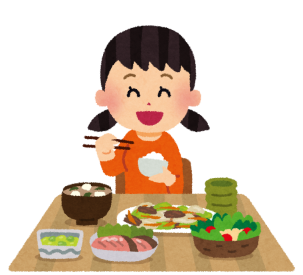 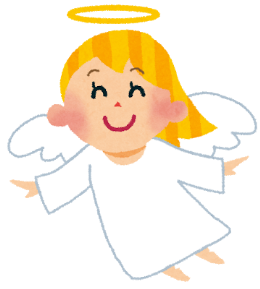 ★Group work sheet♥
みんなでアイデアを出しあって、順位をつけてね♪
年　　組　（班員の名前：　　　　　　　　　　　　　　　　　　　　　　）